Benign Vulval & Vaginal lesions
Supervised by Dr.Omar
Vulval anatomy
Vulvar anatomy
Openings of paraurethral
(Skene’s) ducts
Opening of greater
vestibular (Bartholin’s) gland
Hymenal caruncle
Labia majora
Labia minora
Mons pubis
Clitoris
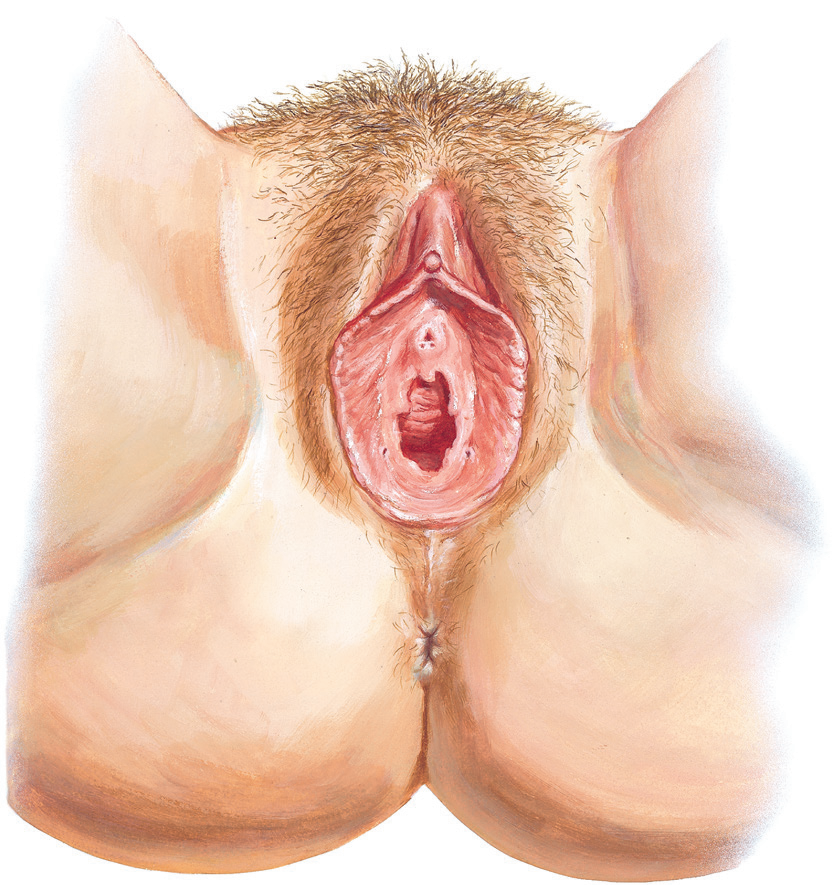 Perineum
Its borders :
 
its less hairy skin & subcutaneous tissue
 length is 2-5 cm or more.

Anterior – pubic symphysis.
 
Posterior – tip of the coccyx.

Laterally – inferior pubic rami and inferior ischial rami
Vestibule
forecourt or a hall next to the entrance. It is the area of smooth skin lying within the L. minora & in front of the vaginal orifice.
Lichens
Lichen sclerosus
lichen sclerosus (LS)  
. is a destructive inflammatory skin condition that affects mainly the anogenital area with characteristic white, atrophic plaques (epithelial thinning) , histological changes in the dermis . 

Postmenopausal women are predominantly affected and, to a lesser extent, men, prepubertal children, and adolescents. 

The etiology of LS is still unknown. Hormonal status, frequent trauma and autoimmune diseases are well-known associations for LS, yet infections do not seem to be clear risk factors.
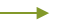 The typical clinical picture 

Initially: papules and plaques that are white, well-demarcated, and may be surrounded by an inflammatory halo 
Later: lichenification and erosive scarring, L. minora atrophy, constriction of V. orifice, ecchymoses & fissures
The Diagnosis
The established diagnosis of LS based on the clinical features is usually sufficient however, a skin biopsy should be performed in case of an unclear clinical picture, treatment failure or suspicion of a neoplasm
✓ Squamous cell carcinoma ( SCC ) is a rare complication of lichen sclerosus , occurring in about 4% of patients
• Treatment 

• 1-High potency topical steroids (clobetasol, sometimes betamethasone)

 • 2-Tacrolimus – immunosuppressive 

• If necessary, surgical excision (malignant transformation
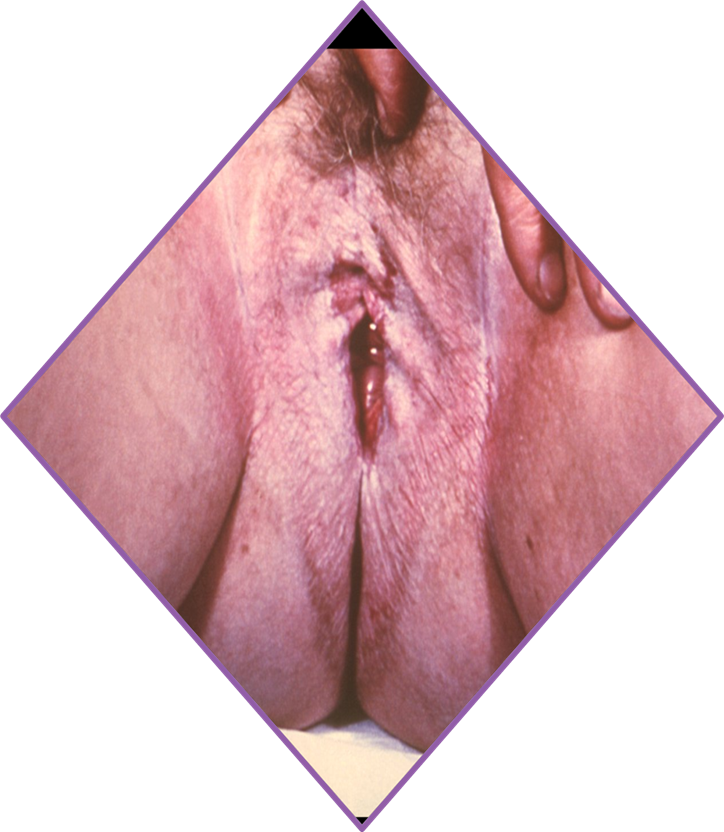 Anogenital: vulvar and perianal area in women, glans penis in males
Extragenital
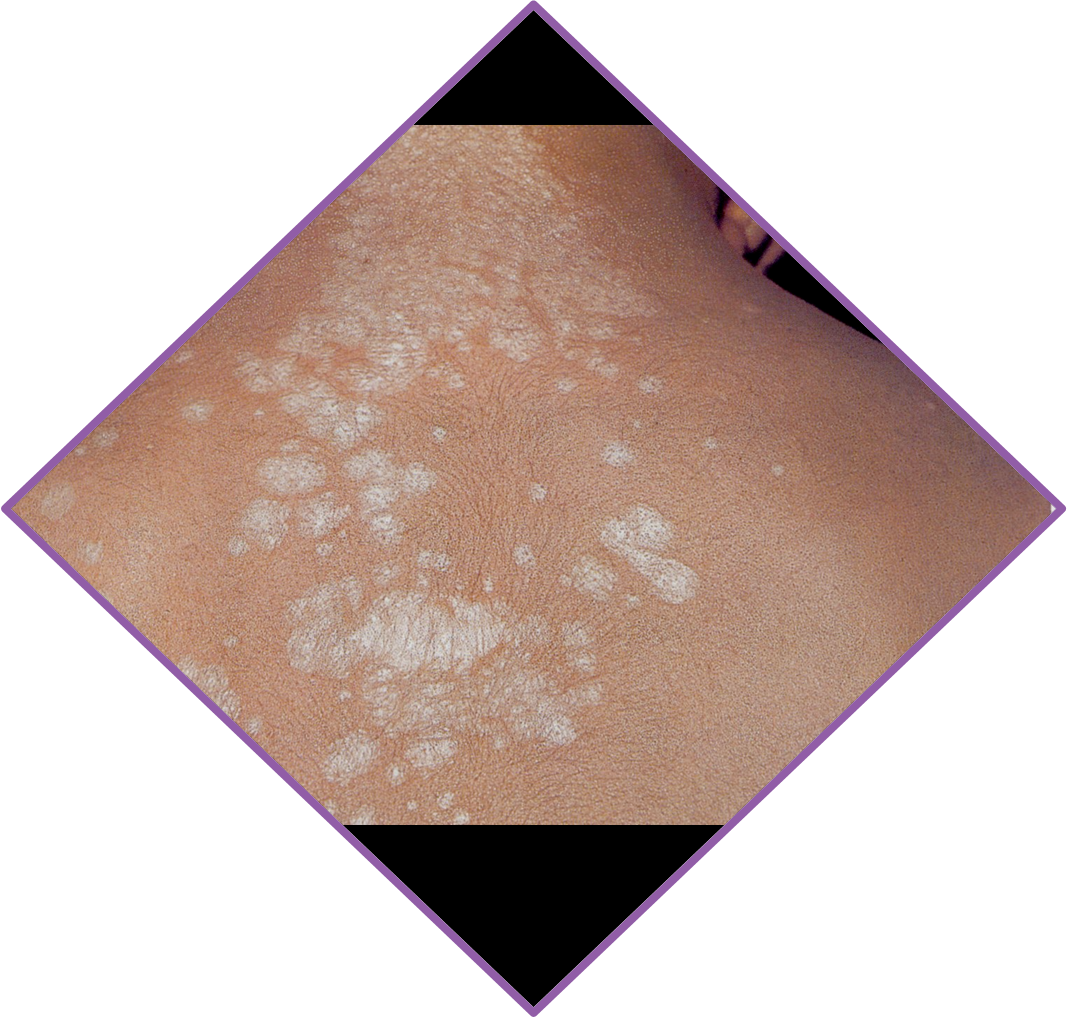 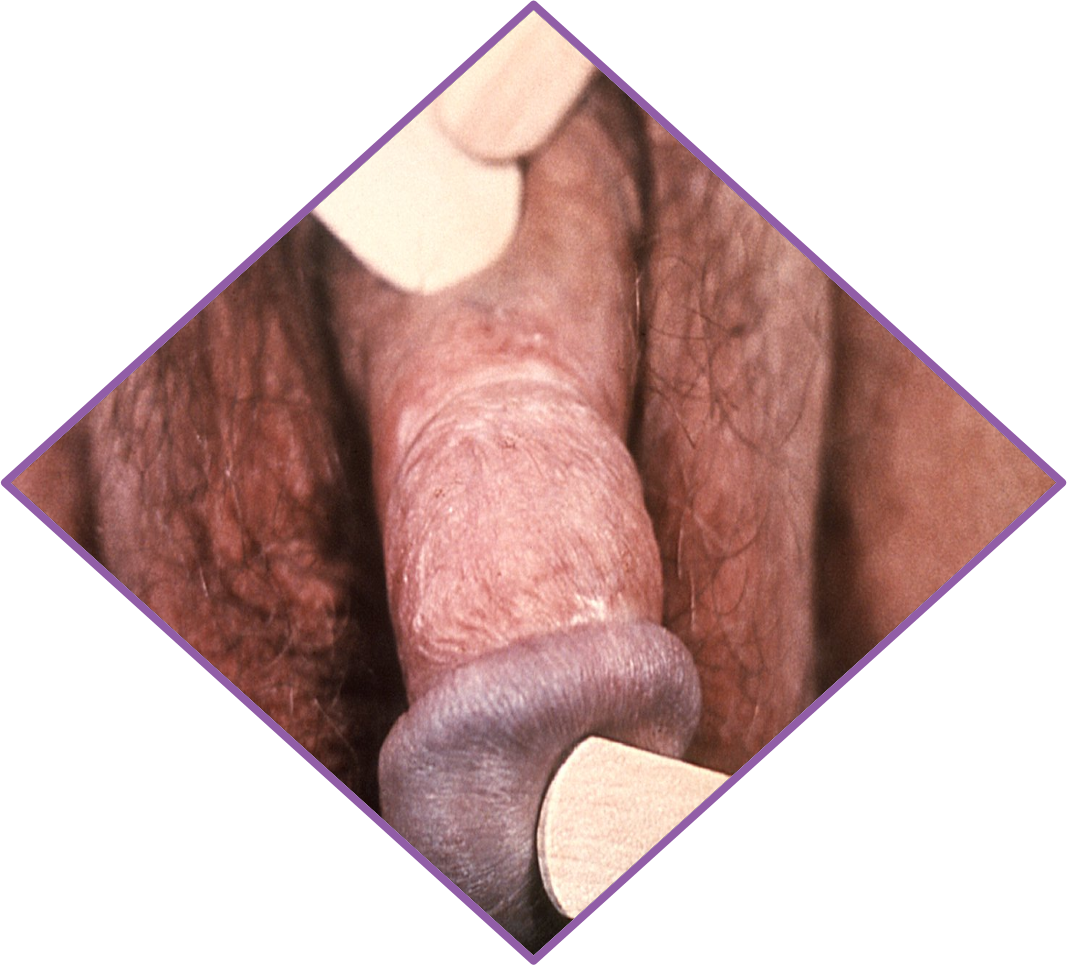 Squamous hyperplasia
Associated with repetitive surface irritation and trauma from irritants that cause scratching and rubbing
Precursor of squamous cell  carcinoma of the vulva
The clitoris , labia minora and the inner aspects of labia majora are more commonly affected
Extensive lesions may result in stenosis of vaginal introitus
Squamous hyperplasia
Symptoms
Itching is a common symptom ( Itch – scratch –itch cycle)
Histology : hyperkeratosis, cellular epithelial proliferation with normal maturation & inflammatory response in the dermis (lymphatic & plasma cell infiltration)

Gross: thickened skin with white hyperkeratotic patches, excoriation & fissures.
Appearance
Treatment is by topical steroids
Surgical intervention : avoided unless malignant changes
Bartholin glands
Bartholin glands
The Bartholin's glands are located posteriolaterally one on each side of the vaginal opening 
 Normally these glands are invisible and they secrete mucus to lubricate the vagina.
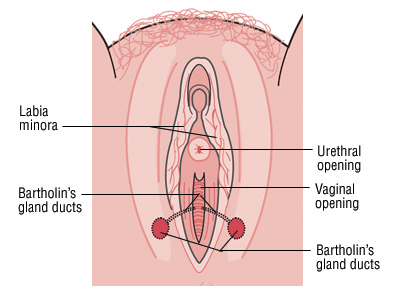 Bartholin cyst
Bartholin’s cyst is the most common type of vulval cysts
These cysts are usually sterile
If these cysts get infected  (mostly by E.coli and anaerobic bacteroids )  buildup of pus will occur (Bartholin’s abscess)  that usually presents acutely and may require incision and drainage.
usually unilateral and about 2 cm
how
It occurs when the orifice of the bartholin duct becomes obstructed , mucous produced by the gland accumulates leading to cystic dilation (lump)  proximal to the obstruction
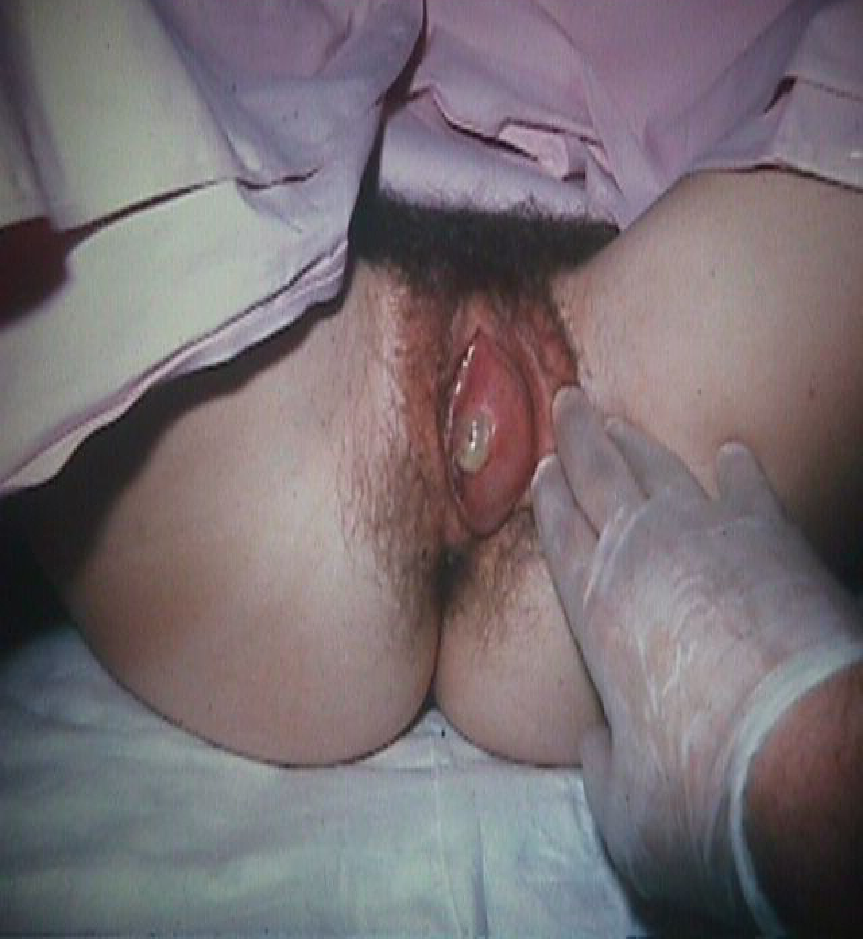 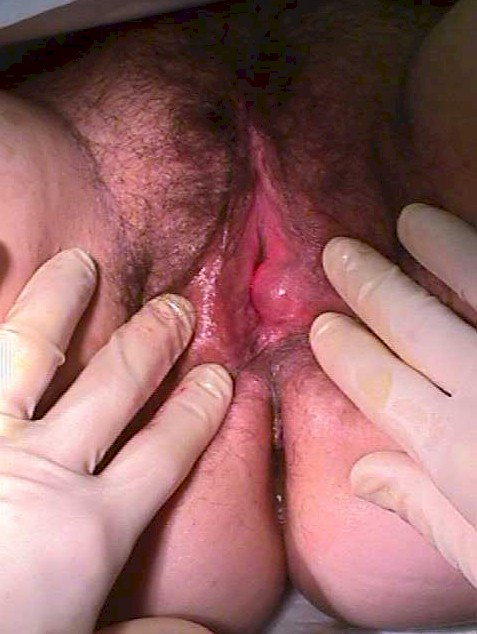 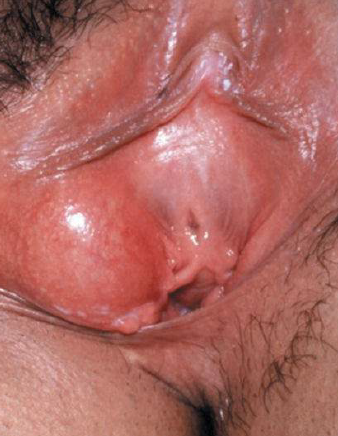 Usually  asymptomatic but may  cause vulval discomfort or abscess
Presentation
Obstruction is often caused by local or diffuse vulvar edema
Management is conservative unless pressure symptoms occur due to size .
Treatment is by excision or Marsupialization
Outpatient drainage is also possible, with placement of a word catheter under local anesthesia , the balloon is inflated and left in place for a month to allow a drainage tract to form .
Management
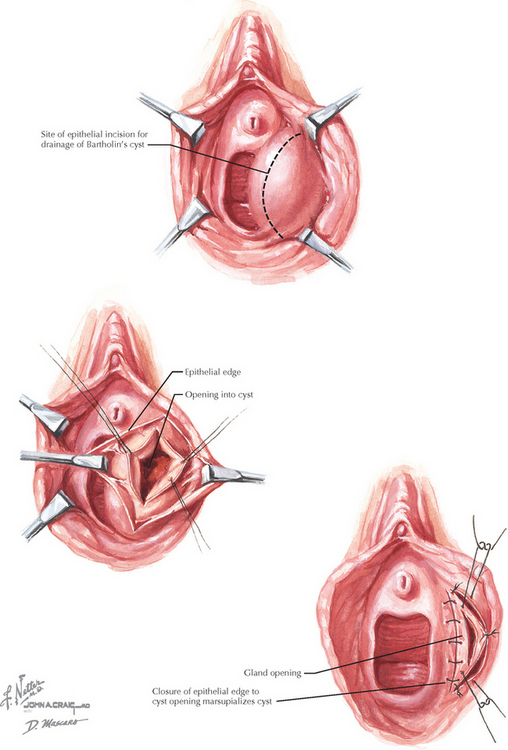 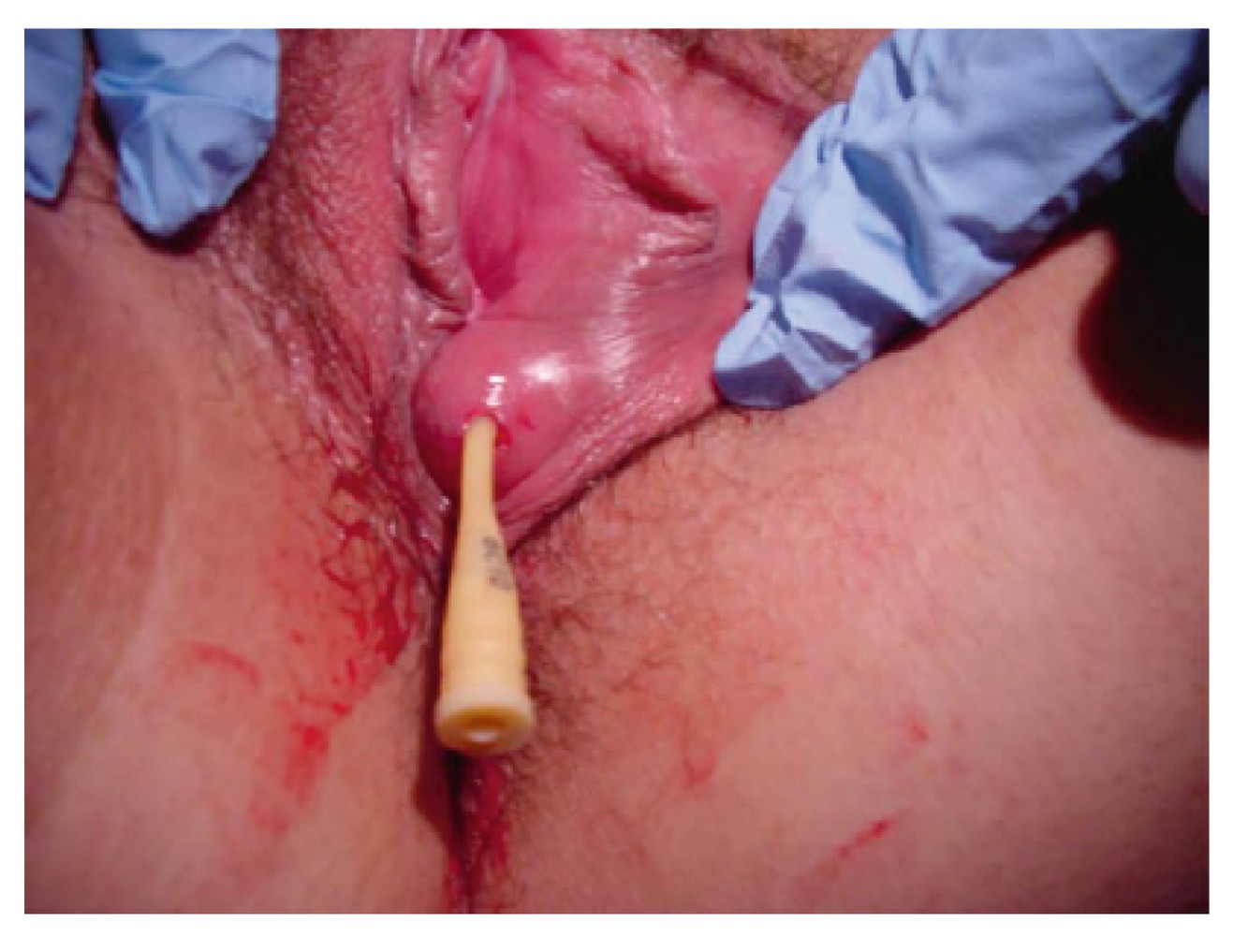 Marsupialization of Bartholin’s cysts
It's usually an elective procedure under general or spinal anaesthesia. It involves opening the Bartholin cyst and then suturing the edges, thereby forming a permanent open pocket or pouch and allowing continued drainage 
 by this the cyst does not reform.
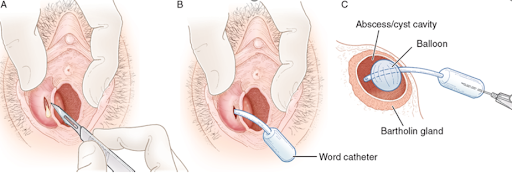 SKENE’S GLANDS And Skenitis
SKENE’S GLANDS
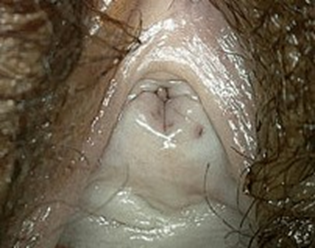 Name : known as  periurethral glands, or paraurethral glands
Function : unknown, they are thought to provide lubrication to the urethra.
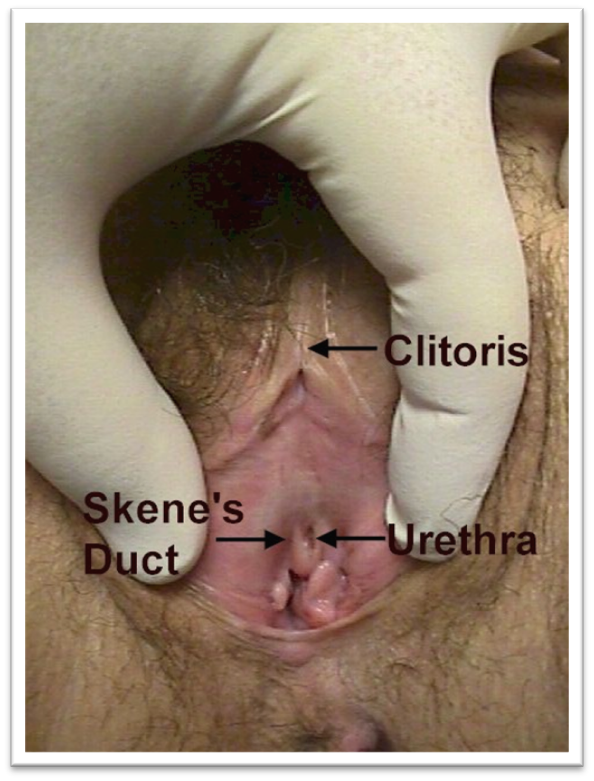 Anatomy :  
Its also known as  periurethral glands, or paraurethral glands, 
they are structures located on the upper wall of the vagina, around the lower end of the urethra and are normally neither seen nor felt, except in the presence of disease or infection.
Close inspection will reveal the pinpoint openings of these periurethral glands.
Pronounced local tenderness with contact, e.g., with touch, tight pants,Pain during intercourse
A urinary infection that fails to be cured, or recurs after appropriate
antibiotic therapy
Pain at the urethral opening or at the urethral-vaginal septum
Skenitis (Para-urethral Gland Infection)
The Skene’s glands are subject to inflammation and infection of varying degrees of intensity, known by the term Skenitis.
This may present with one or more of the following symptoms:
they are almost infected by Neisseria gonorrhoeae, chlamydia  
 Cultures, particularly for gonorrhea, chlamydia should thus be obtained.
Tenderness at the urethral opening or at the urethral-vaginal septum

A discharge of pus from the ducts of the Skene’s glands which can beexpressed by compressing the urethra

 A red and inflamed para-urethral mass
Treatment
physical findings
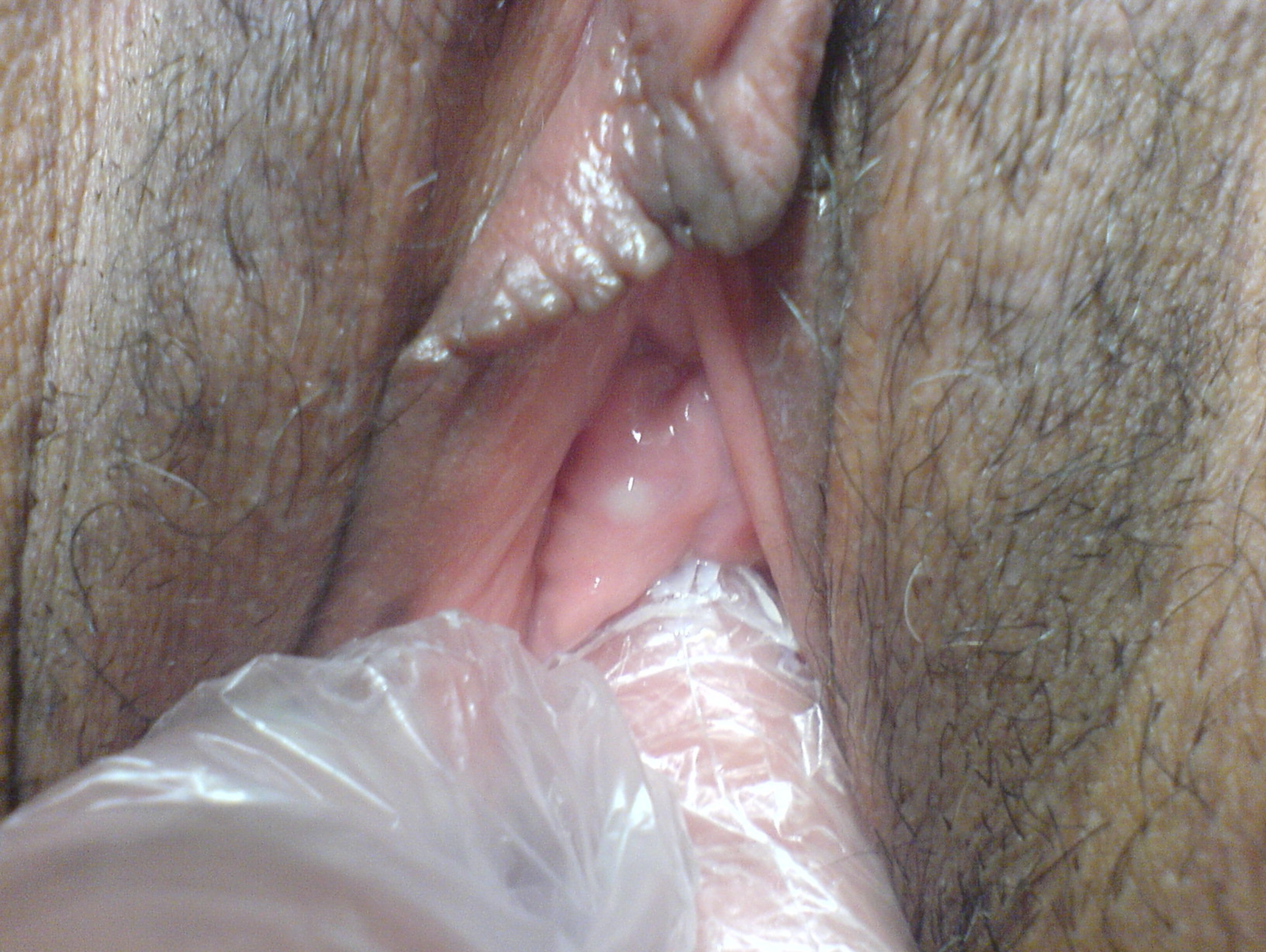 Long course of a potent antibiotic .
4–6 week period of time is often required to achieve resolution. 

A surgical procedure will be required (drainage) if the Skenitis does not respond to antibiotics .
Inclusion cysts of the vulva
Inclusion cysts of the vulva
They are common, innocent, symptomless swellings at the introitus of the vulva, But may cause dyspareunia.
It is a benign cyst that is lined by stratified (non-keratinizing) squamous epithelium,contain creamy, yellow debris.
These cysts have a very thin skin covering and often, visible blood vessels can be seen coursing across the cyst.
How do they occure
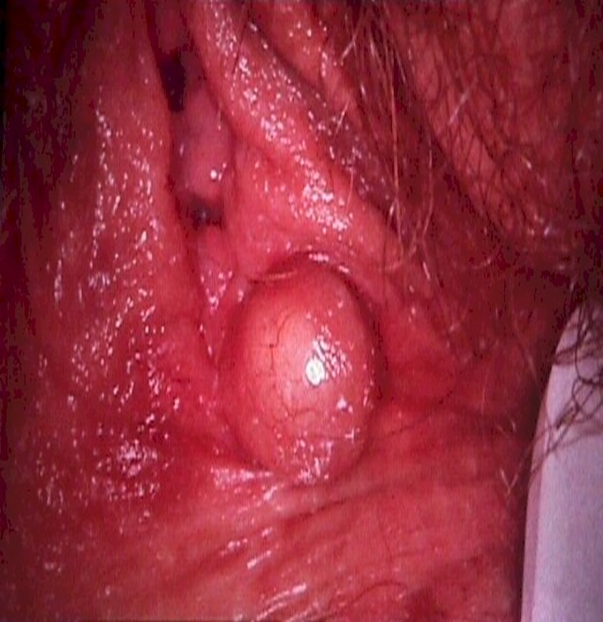 They are often a result of healing of an episiotomy or vulvar laceration following vaginal delivery but can occur spontaneously. 

An epithelial gland just beneath the skin, which normally would drain its' secretions to the surface of the skin, becomes trapped beneath the skin. Secretions accumulate, forming a small cyst.
Inclusion cysts treatment
No treatment is necessary, but for a woman who finds the cyst annoying, it can be opened and drained. While it could re-form, it usually won't. Draining of this type of cyst might not be considered a good idea in some operational settings because the risk of infection at the incision site.
[Speaker Notes: 1 . An irregular sclerotic white plaque with a reddened inflamatory edge 
the labia minora and majora are hard to distinguish from one another because od atrophy and sclerosis : the vaginal opening is narrowed]
THANK YOU